Team B.O.D.
Francesca Johnson
Matthew Hobden
Mike Davis
Mentors:
Dr. Tim Frank
Rick Sparber
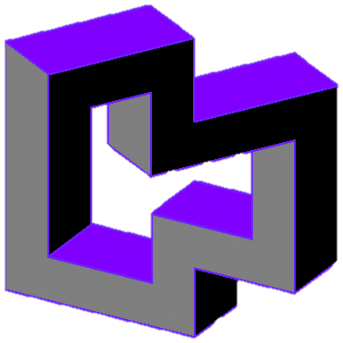 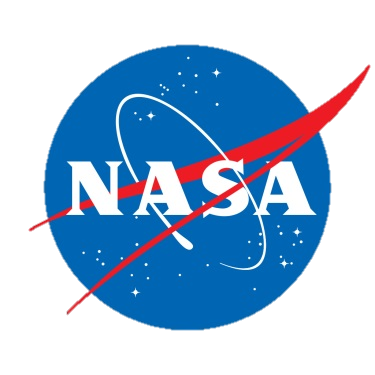 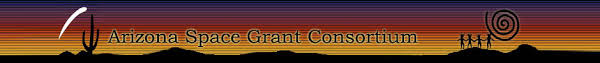 The Engineering Institute at
SOUTH MOUNTAIN COMMUNITY COLLEGE
Introduction
HAM radio license
Why Needed
Acquisition Process
What we did
Successes
Lessons Learned
CANON Camera
Software Hack
Operation
HAM RADIO
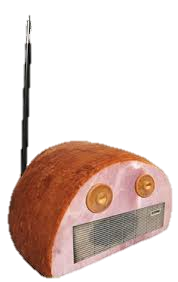 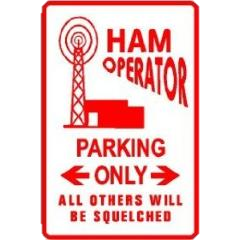 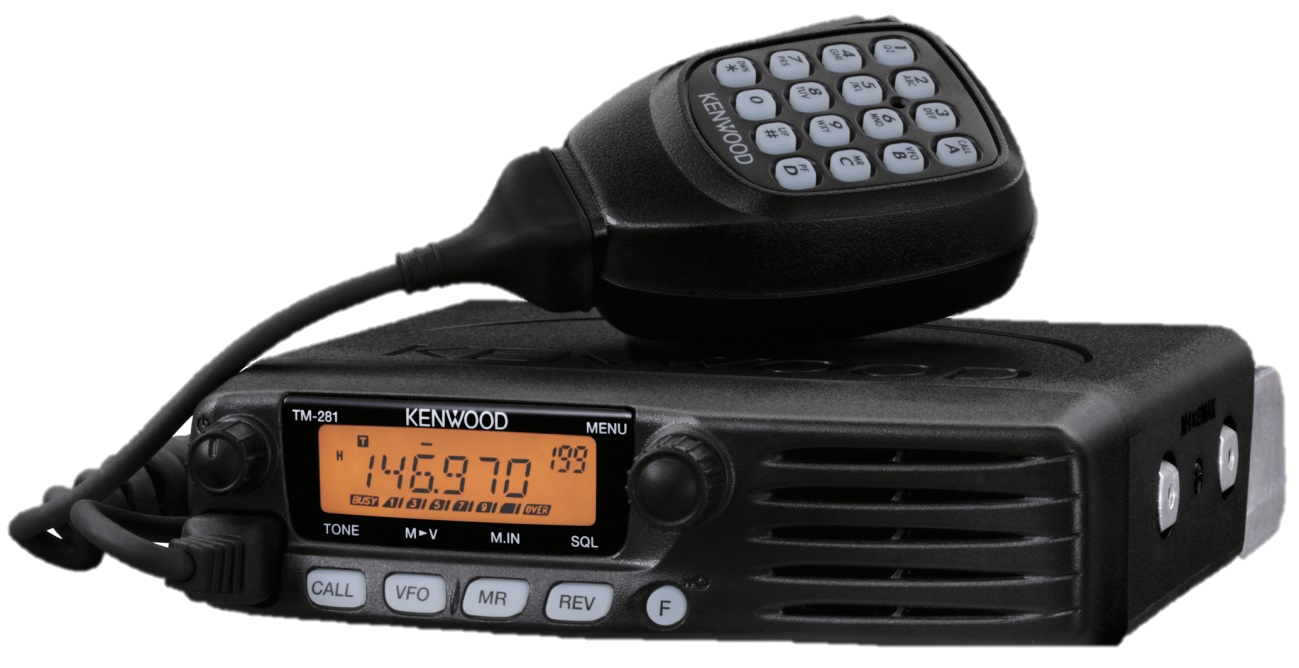 Physical LayerSystem Block Diagram
Payload
GPSSubsystem(BRB)
GPS Antenna
Truck
HAM radio (receiver)
Terminal Node Controller (TT4)
Truck Antenna
Digipeater(ANSR Vehicle)
USB
Laptop
Tracking the Payload
Big Red Bee GPS Transmitter (BRB)
5 Watt RF output 
Inside Payload
Chase Vehicle Equipment
Laptop with APRIS32 Software
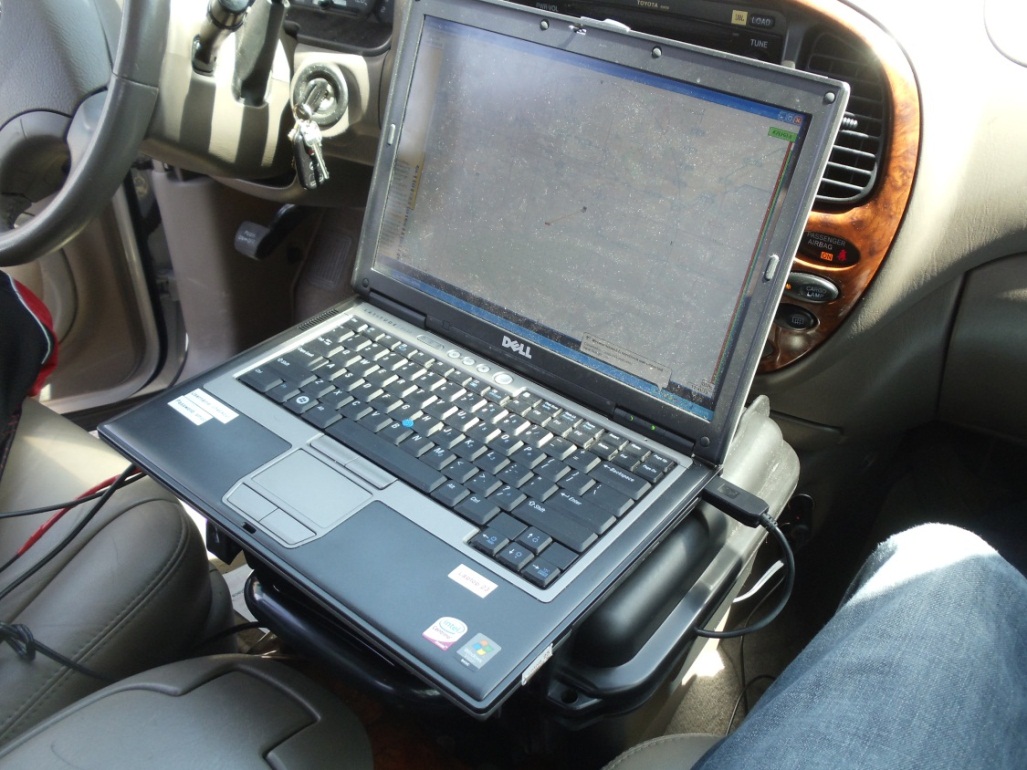 TinyTrak 4 (TT4) and HAM Radio
Decoding the Packets
Tiny Track 4 (TT4)
Decodes packets received by Kenwood TM-281A Radio
Sends the decoded packet to Laptop
Inside chase vehicle
Least favorite component

Functioning Antenna
Non-Functioning Antenna
CANON - CHDK Hack
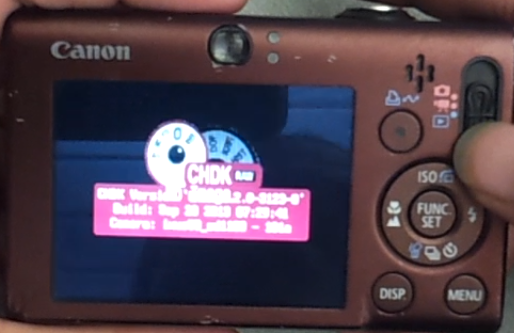 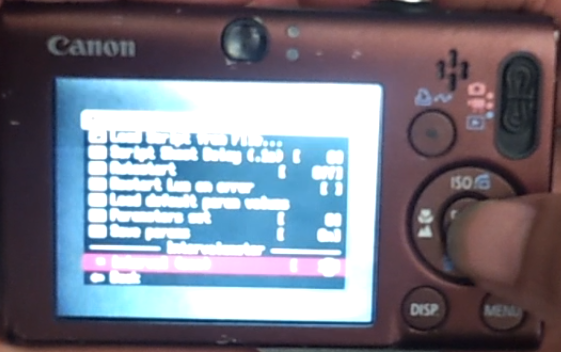 Flight Path
?